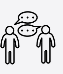 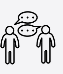 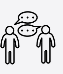 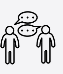 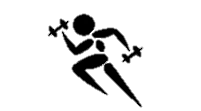 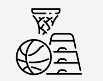 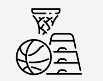 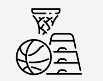 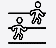 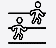 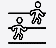 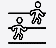 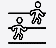 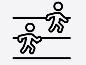 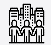 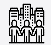 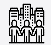 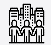 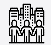 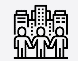 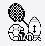 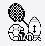 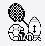 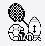 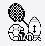 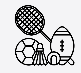 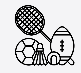 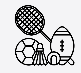 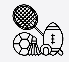 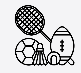 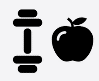 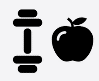 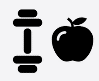 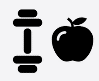 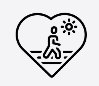 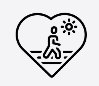 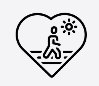 Develop peer feedbacks & self evaluations across sporting disciplines
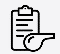 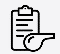 Lifelong participation in sport
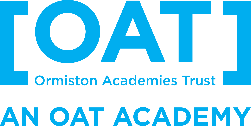 Lead a variety of sporting drills in lessons
Curriculum Road Map
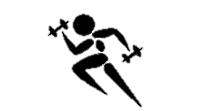 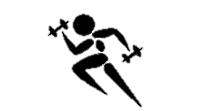 Sports science- How the body works during exercise
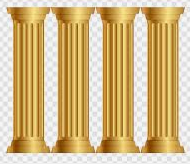 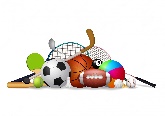 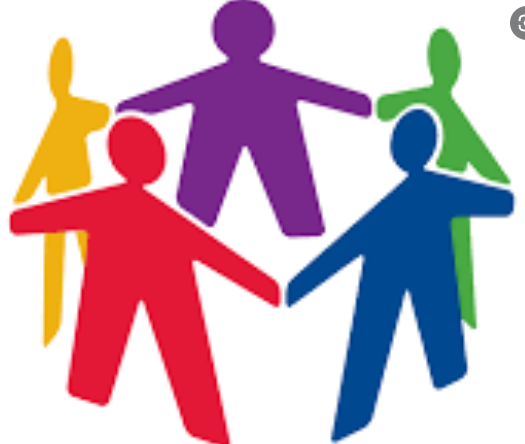 Create medium and long term fitness plans with specific aims
Year 11
Represent the academy in local, regional and national competitions
Continue to refine techniques in a variety of sports
Careers in Sport
Develop tactical knowledge of a range of sports
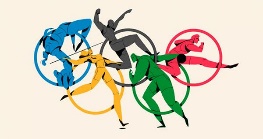 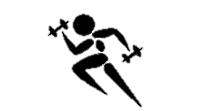 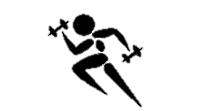 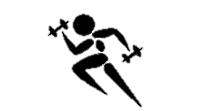 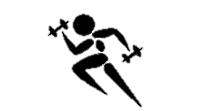 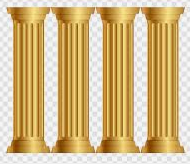 Plan and deliver sport sessions
Year 10
Sports day and district athletic competitions.
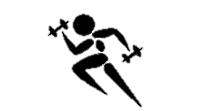 Analyse how to improve personal and others performance
Link between tactics and components of fitness
Sports science, tactics and analysis
Create fitness training plans
Continued opportunities to represent the academy in a variety of sports.
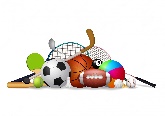 Analyse technique in athletics and link to component of fitness
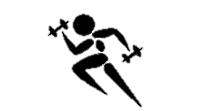 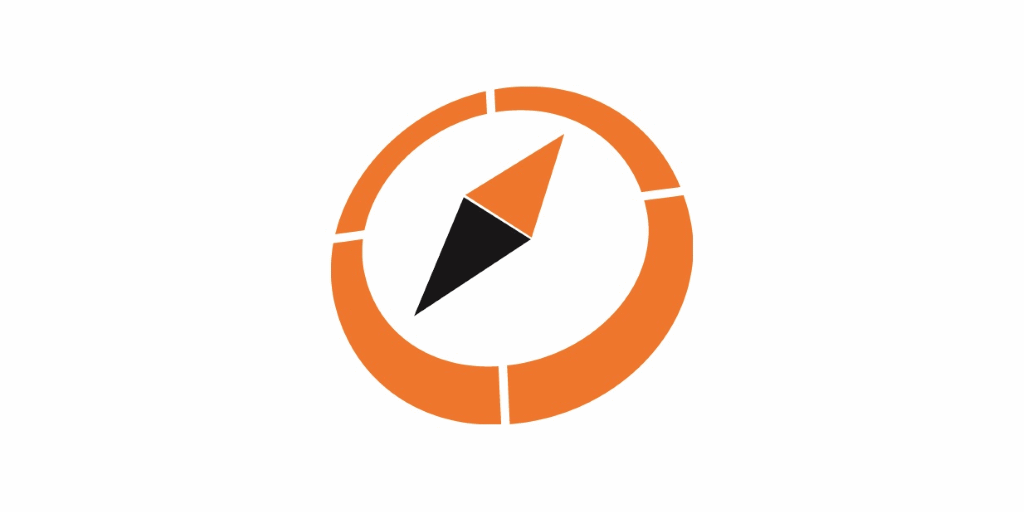 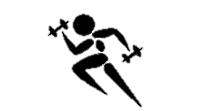 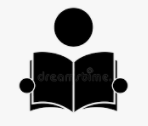 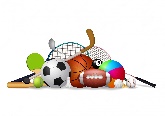 Introduction to how to be a Sports Leader and plan small warm-ups
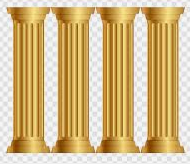 Refine technique in rounders and introduction to cricket
Understand different methods of training in Fitness
Continue leading warm-ups to the class.
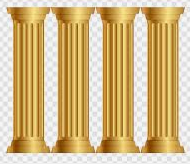 Year 9- Options (Sport)
Continued sporting competition against local school
Cross-Country competitions
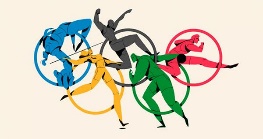 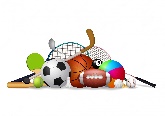 Year 9
Develop  more complex Rounders Athletics skills
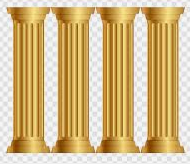 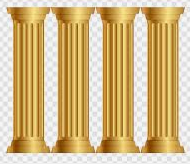 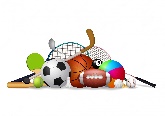 Tactics of Rugby and further understanding
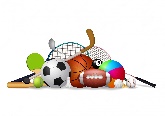 Continued opportunities to compete in school competitions and fixtures.
Sports day & District athletic competitions
Local, regional & national football competitions
Introduction to Badminton skills.
Tactics of Hockey and develop a further understanding
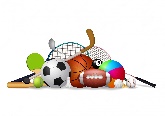 Apply Netball skills to introduction to Basketball
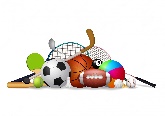 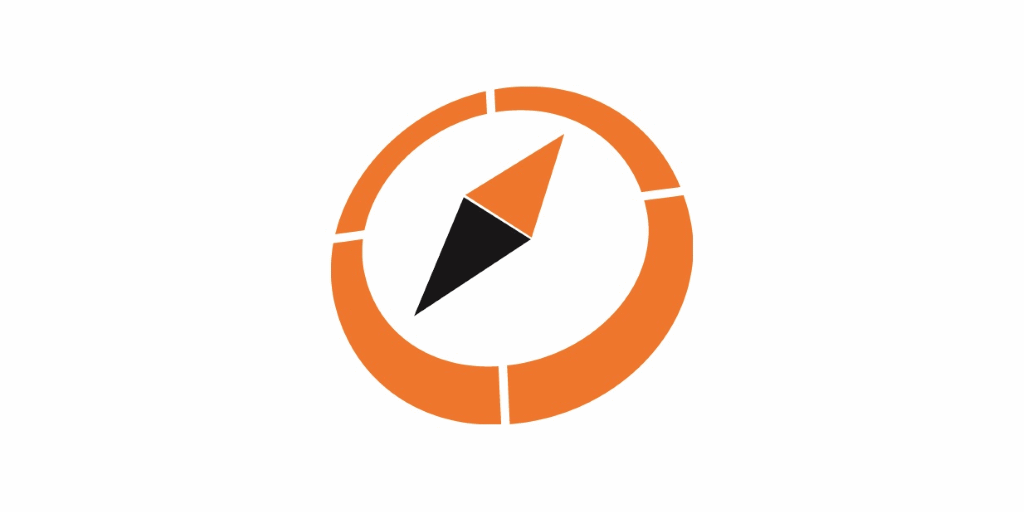 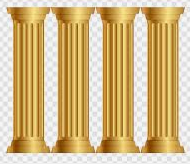 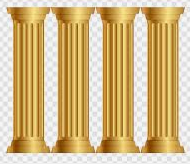 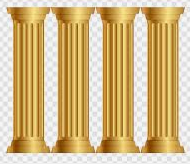 Develop more complex Hockey and Netball skills and begin to look at tactics
Develop rugby skills and begin to look at tactics.
Develop OAA skills to include navigation
Local Cross-country  events
Local, regional and national competitions
Key components of fitness and how they can be trained
Continued extra-curricular sport clubs
Year 8
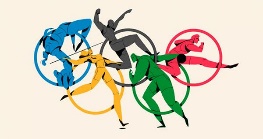 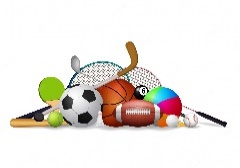 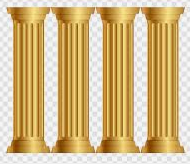 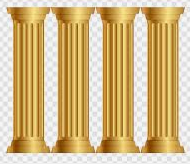 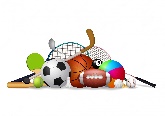 Introduction to athletic events
Introduction to Rounders
Continued fixtures throughout the year against local schools.
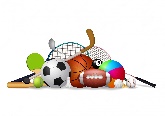 Rugby  and Netball- Local competition and extra-curricular
Sports day and district athletic competitions.
Introduction to Rugby
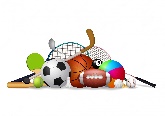 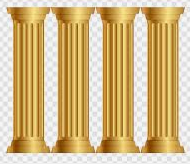 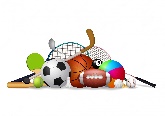 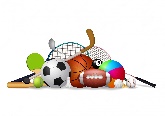 Links with community clubs
Hockey basic skills and introduction rules local competition
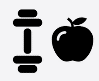 Baseline of hand-eye cc-ordination
Extra-curricular clubs first attended and local, regional and national  tournaments.
Introduction to Netball and rules
Year 7
Introduction to OAA
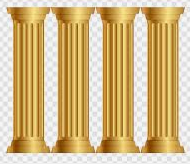 Fitness- Testing and training
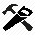